Module1 Unit 2   
I'm eating hamburgers and chips.
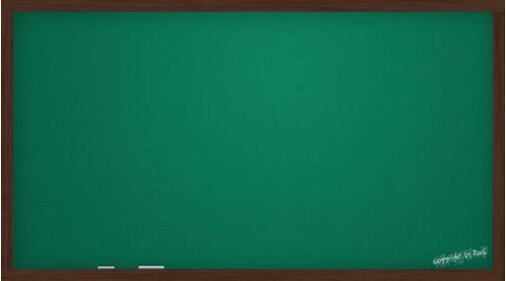 W
noodles
Chinese fast food
W
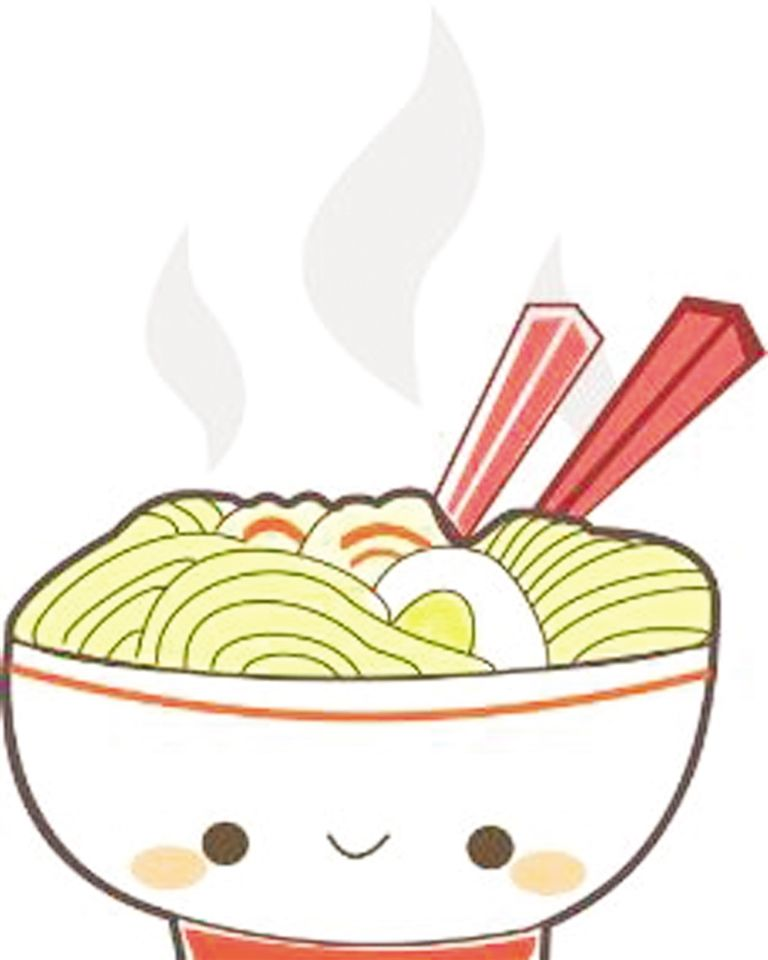 I'm eating…
W
hamburgers/ chips
English fast food
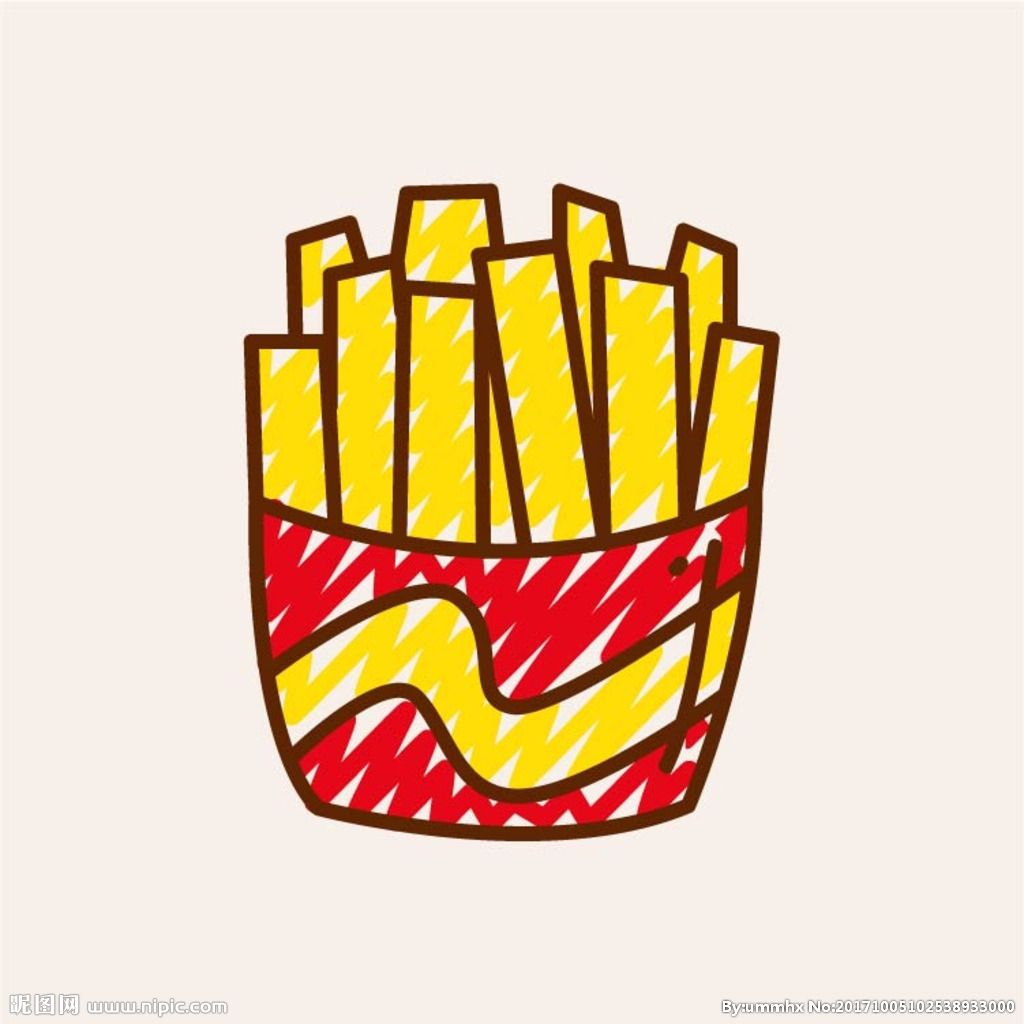 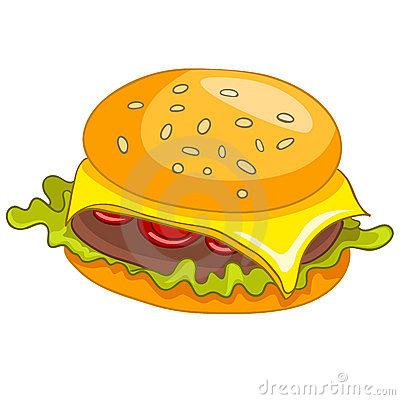 主备人：宋媛媛
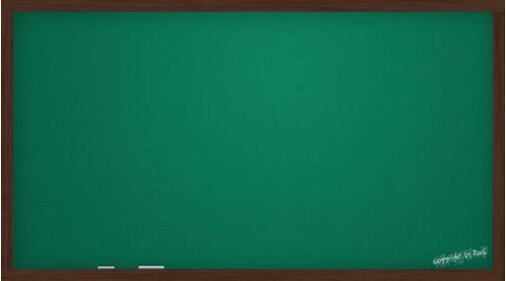 Module1 Unit 1  
                       Do you use chopsticks in the UK?
chopsticks
noodles
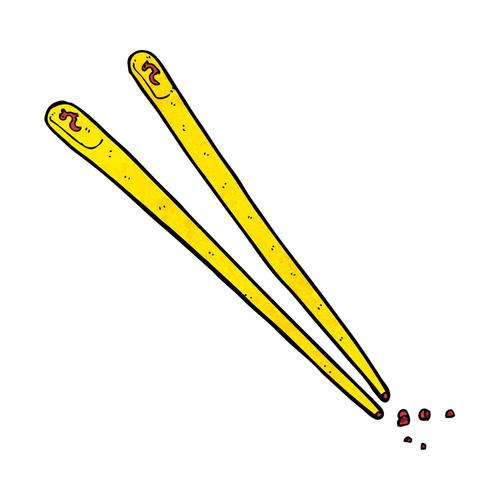 W
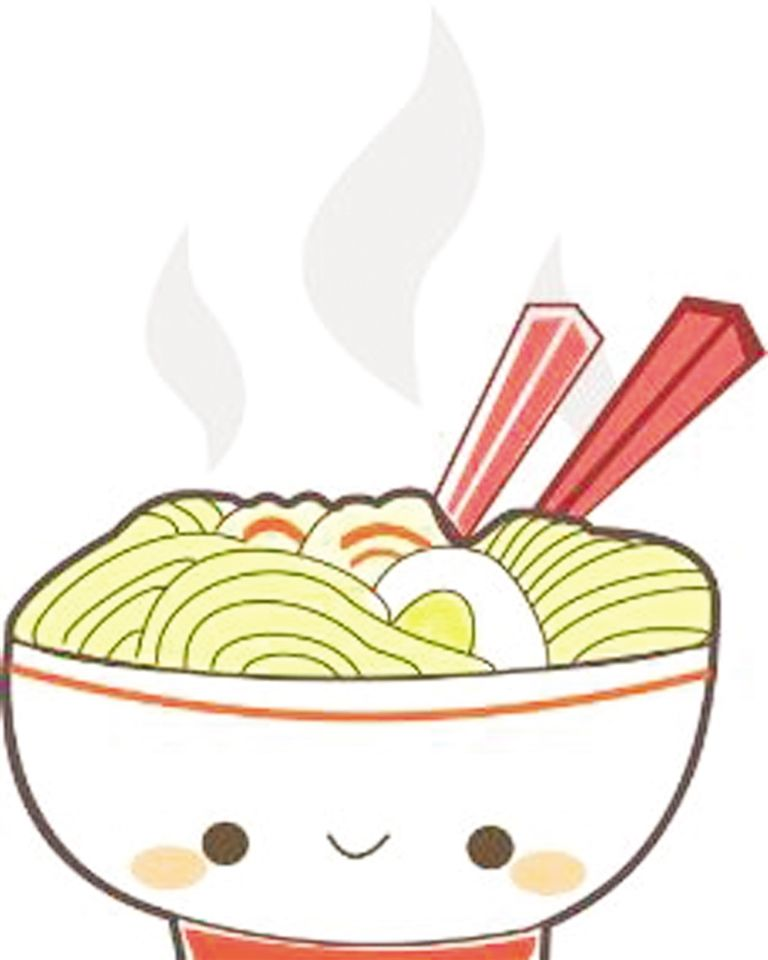 W
use
Do you want…?
hamburgers/ chips
a knife and fork
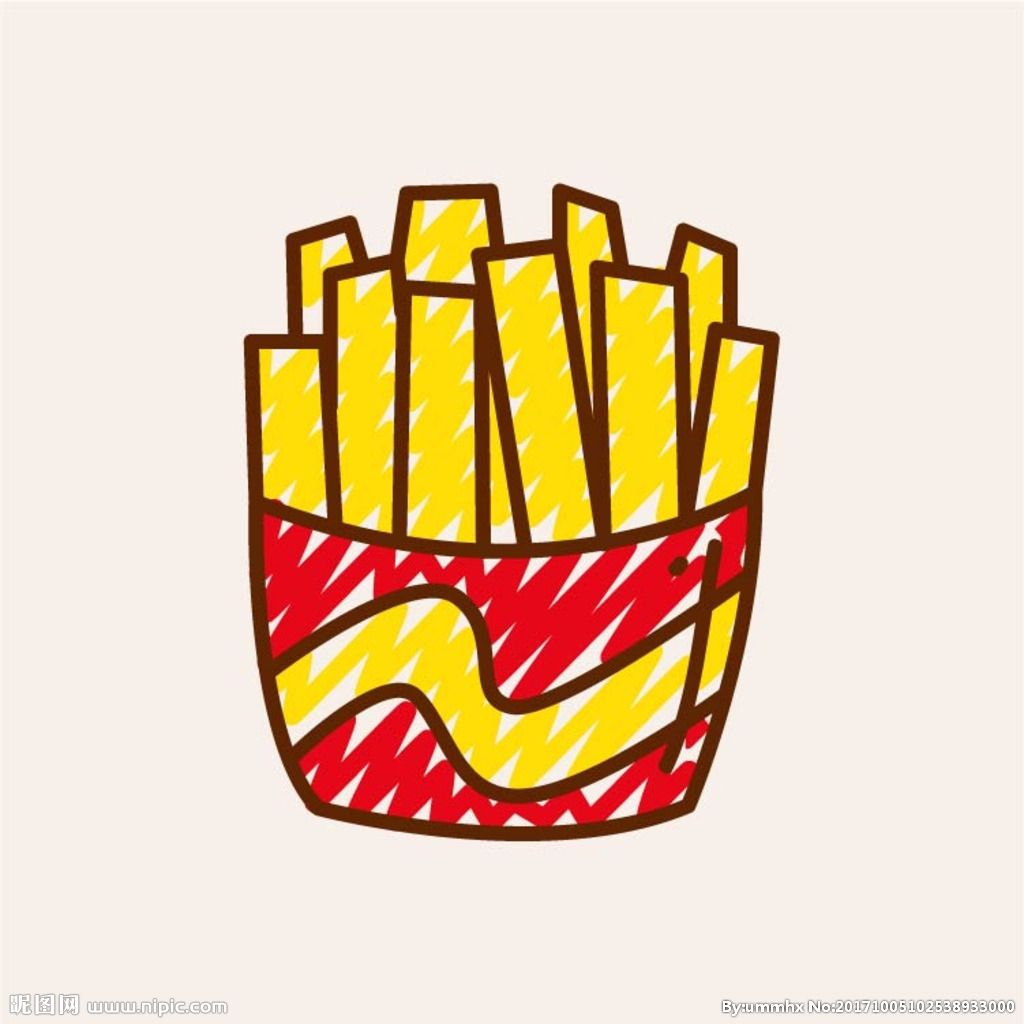 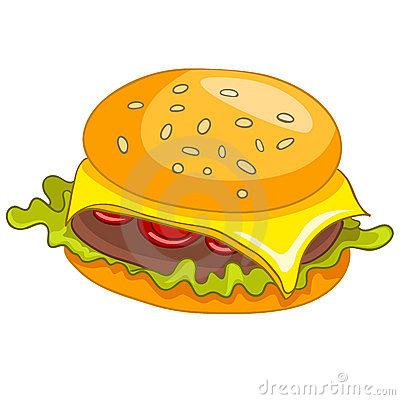 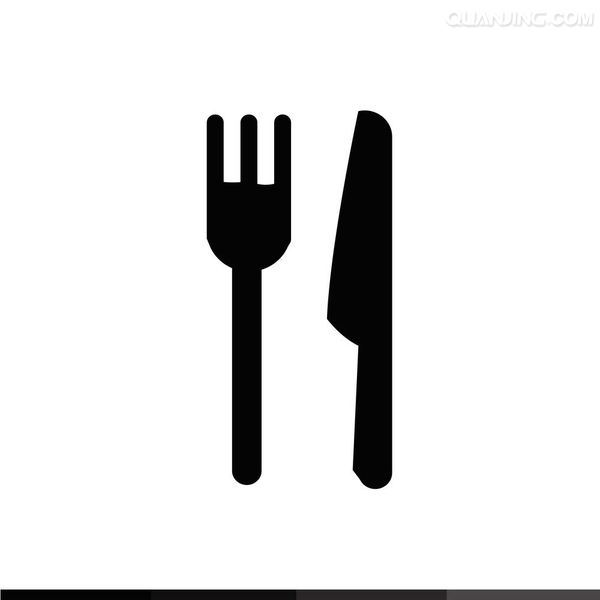 主备人：宋媛媛
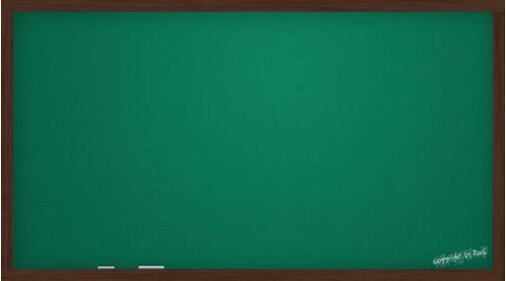 Module2 Unit 1   We're making a cake .
What are you doing ?
 We're making a cake .
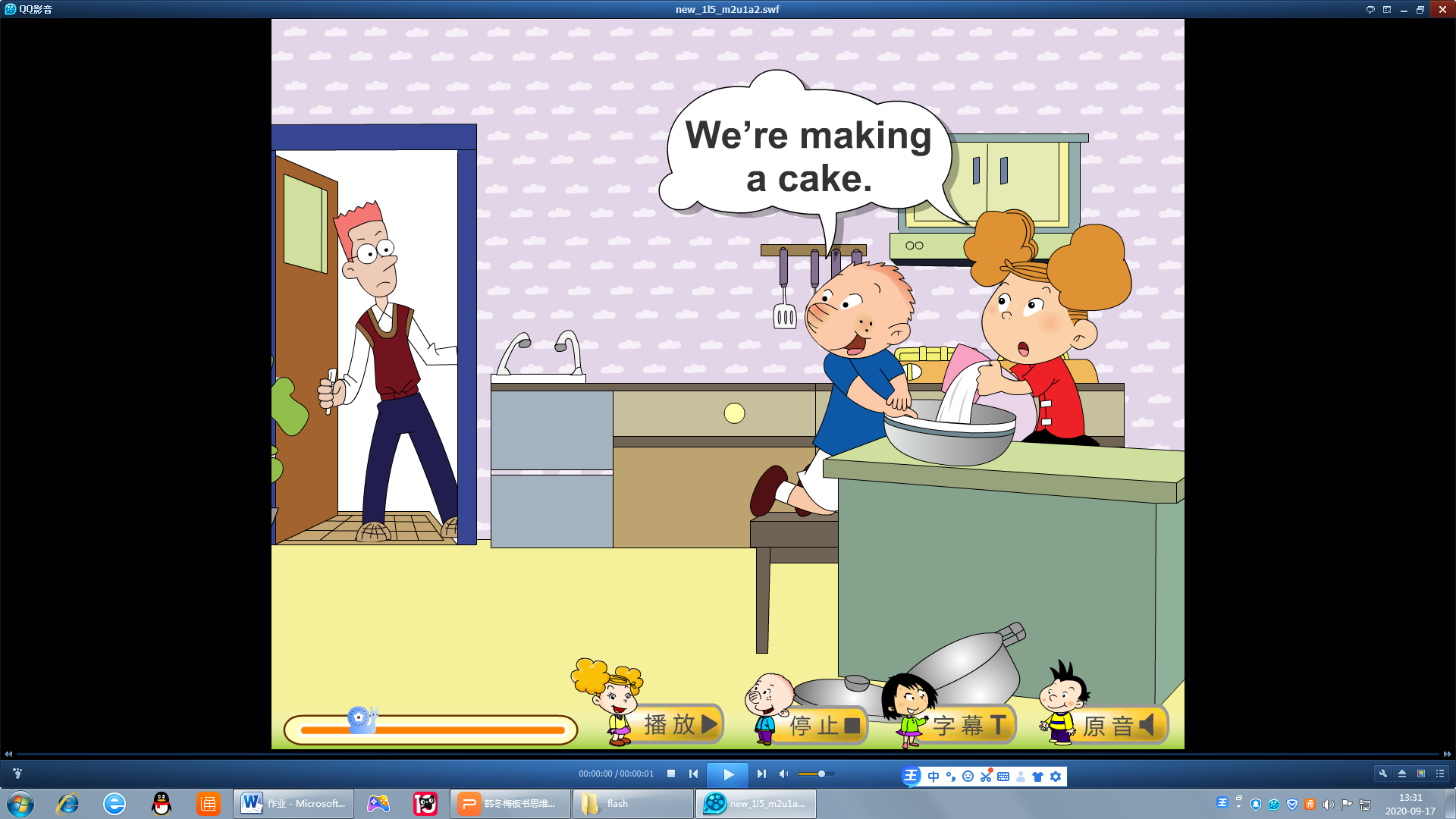 am
动ing
主语
is
＋
＋
are
主备人：韩冬梅
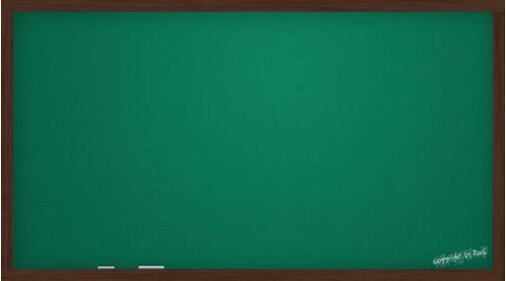 Module2 Unit 2  I'm watching TV  .
What are you doing ?
  I'm...
water----watering
lovely
am

is 

are
W
be
主备人：韩冬梅
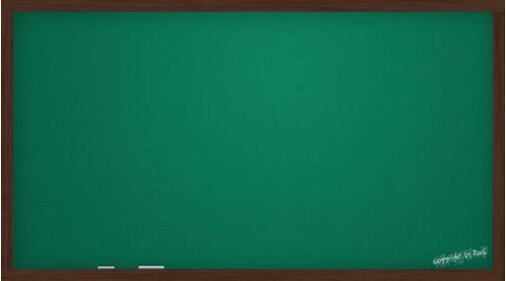 Module3 Unit 1 These ducks are very naughty.
What are these?
They’re…(复数)
What are those?
What  is  this?
It’s a…(单数)
What is that?
主备人：王双
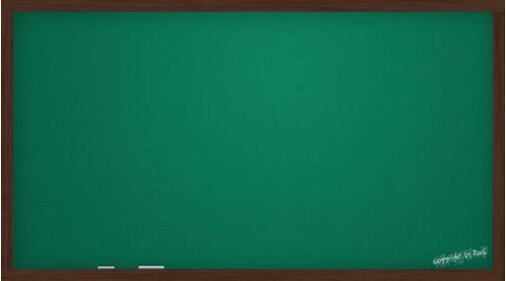 Module3 Unit2 The ducks are playing in the rain.
These
are
复数+s
doing
+
Those
主备人：王双
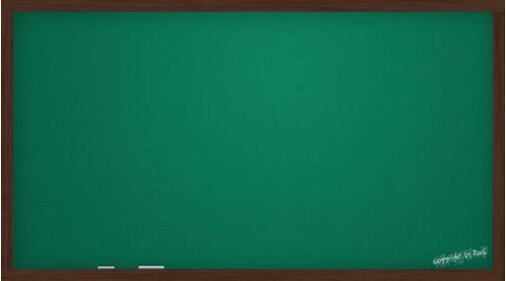 Module4 Unit  I can jump far.
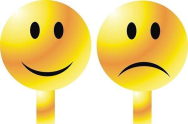 Yes , I can..
W
Can you … ?
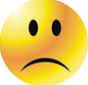 No, I can’t .
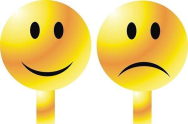 I  can do...
I can’t do.. .
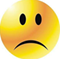 主备人：王双
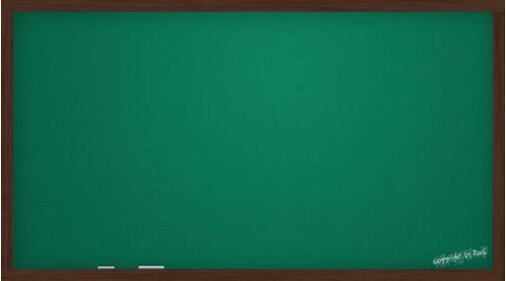 Module4 Unit2 What can you see?
What can you see?
It can ....
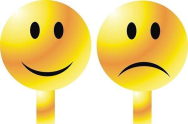 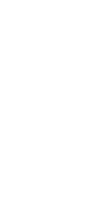 I can see a ….
It can’t ...
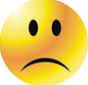 主备人：王双
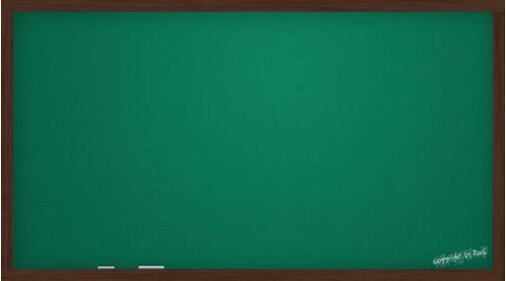 Module 5 Unit 1   Can I have an ice cream ?
Can I have a drink , please ?.
Yes.  Here you are .
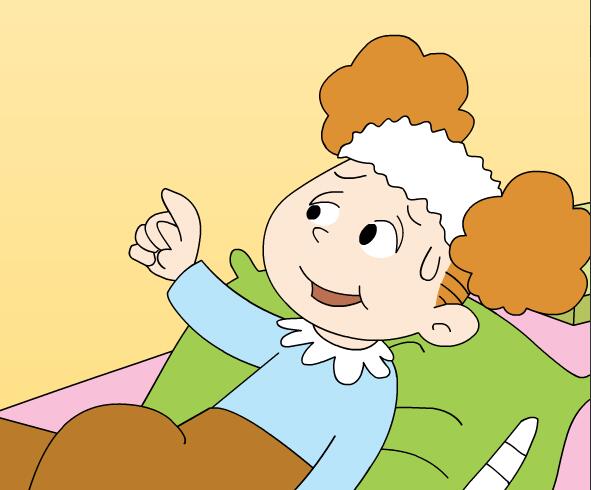 Can I watch TV, please ?.
Yes.  You can.
Can I have an ice cream, please ?.
No, you can’t .
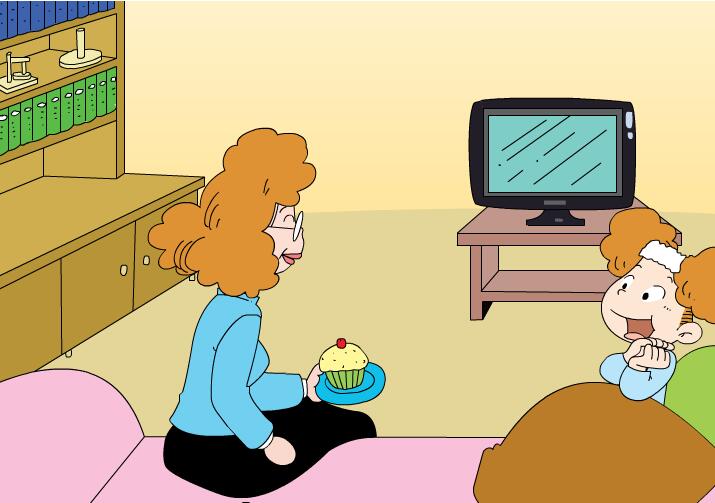 Can I … ?
Yes. You can . 
No. you can’t .
主备人：宁思琳
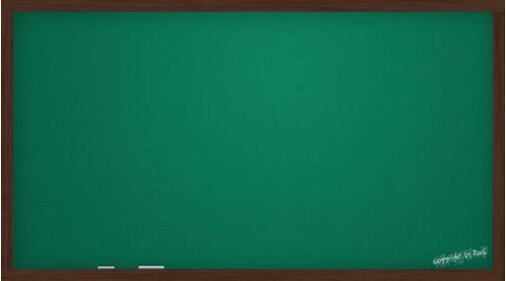 Module5 Unit 2   Can I come in ?
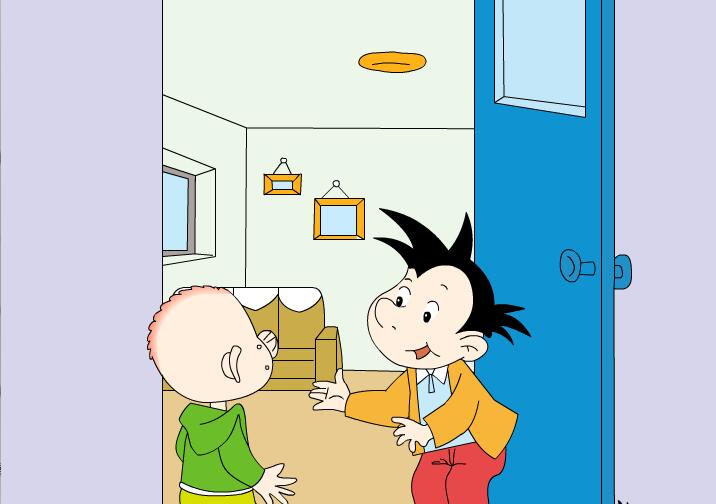 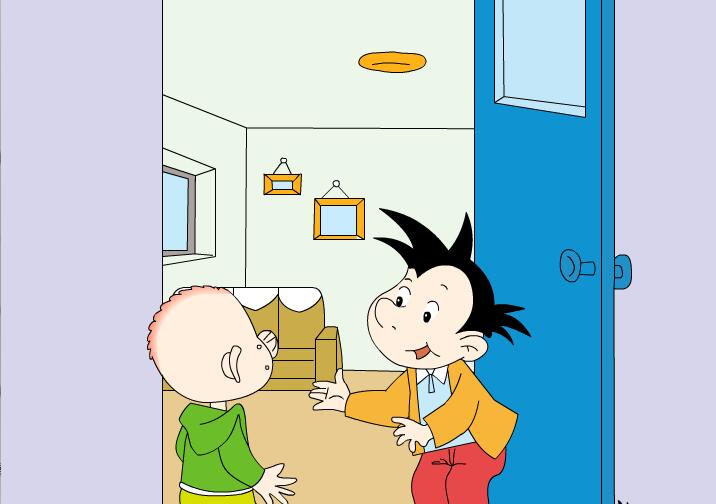 Can I come in ?.
Yes.  please.
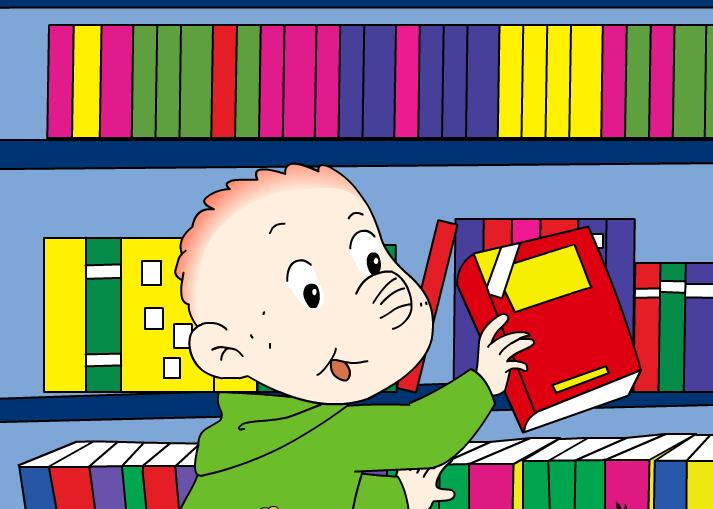 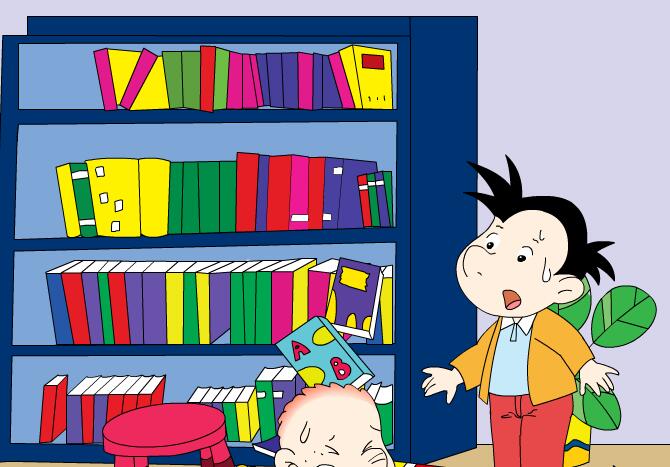 Yes.  You can.
Can I read this book ?.
Can I … ?
Yes. You can . 
No. you can’t .
主备人：宁思琳
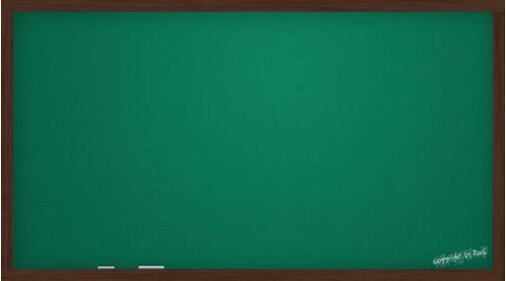 Module 6 Unit 1  
                       I’ve got new shorts and new shoes .
I’ve got new shorts and new shoes .
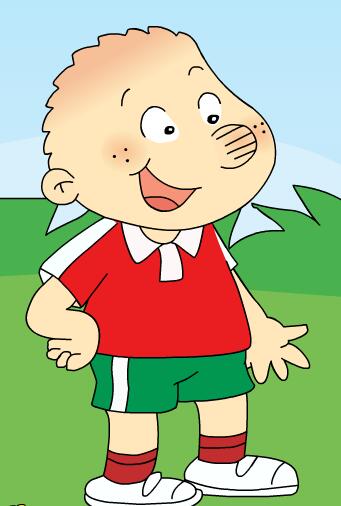 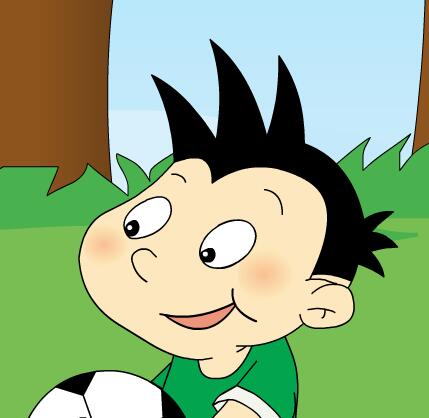 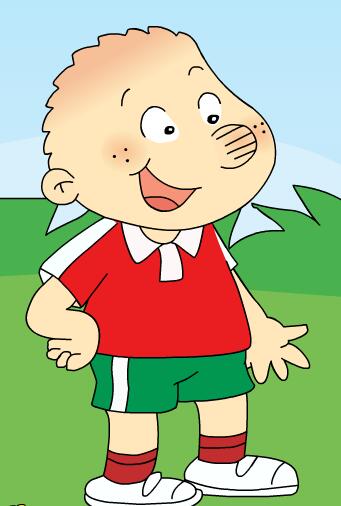 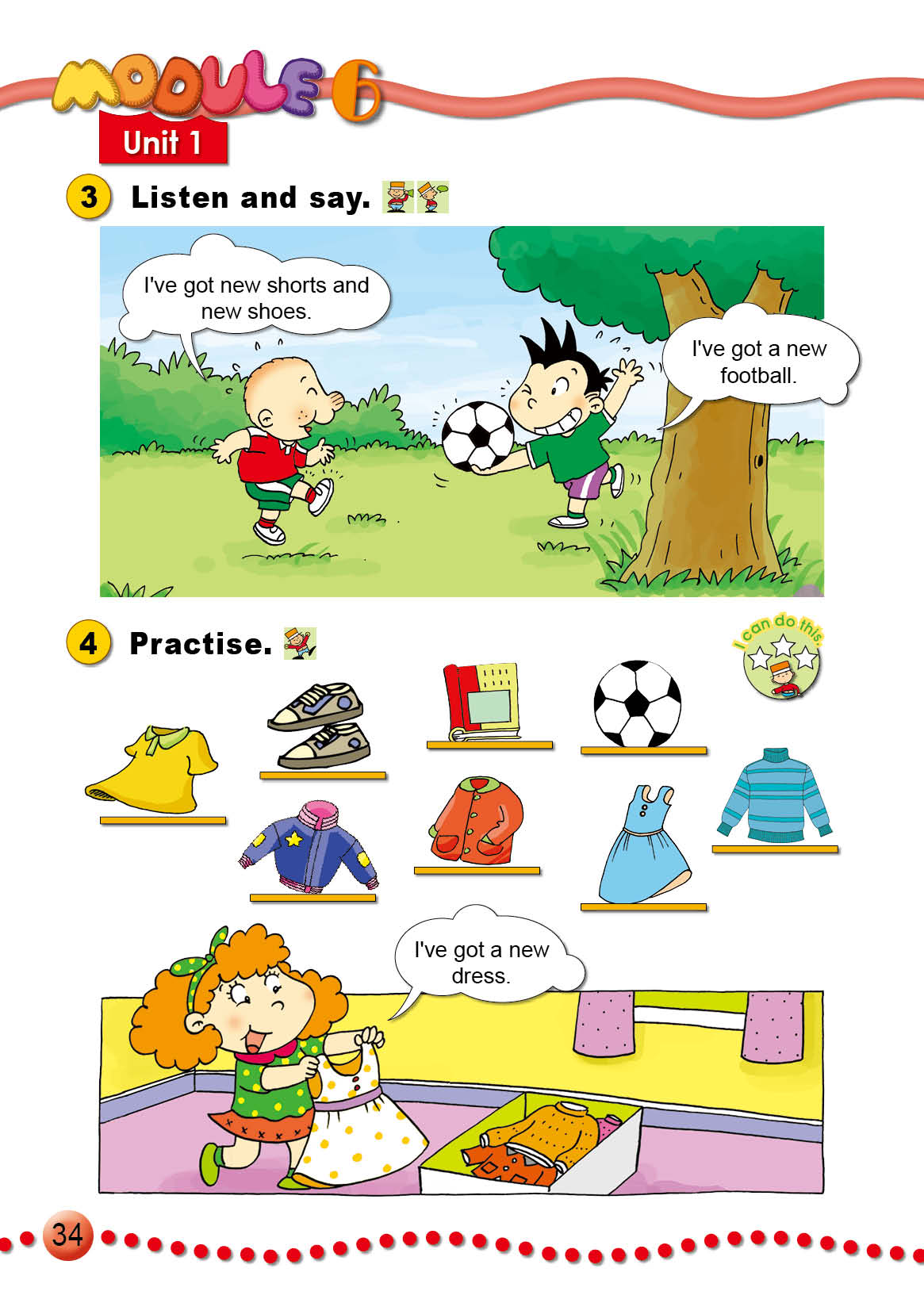 I’ve got a new football .
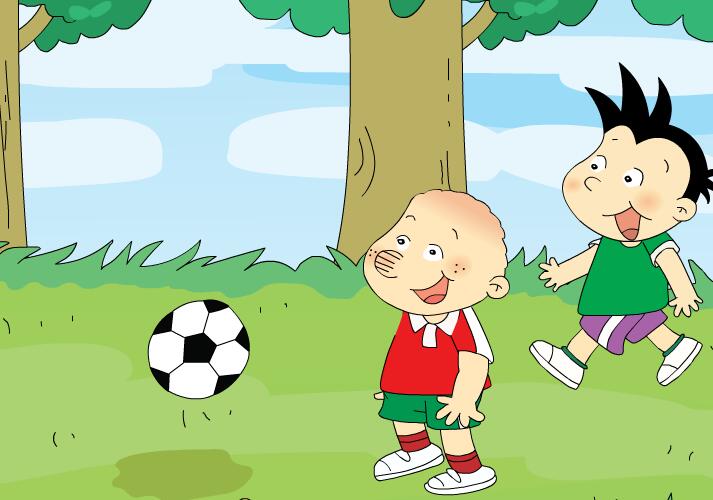 I’ve got = I have got .
主备人：宁思琳
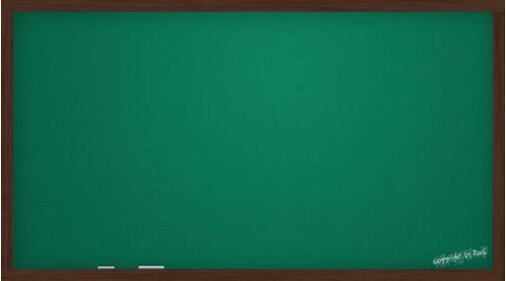 Module 6 Unit 2   He’s got a new shirt.
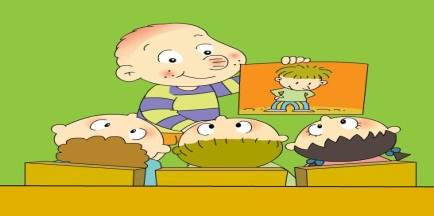 He’s got  new trousers.
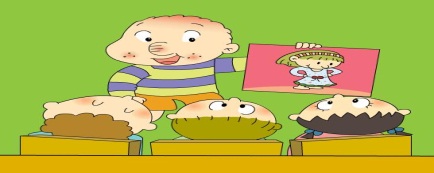 She’s got  a new dress.
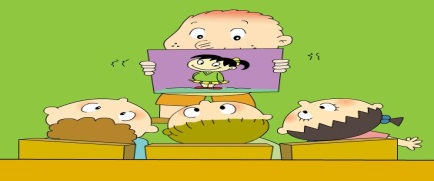 She’s got  new shoes.
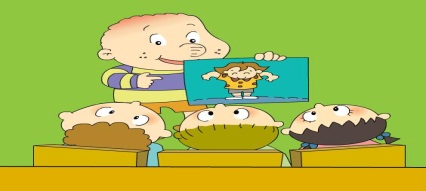 He’s got a new shirt.
当主语是第三人称单数时 He’s got …/ She’s got…
主备人：宁思琳
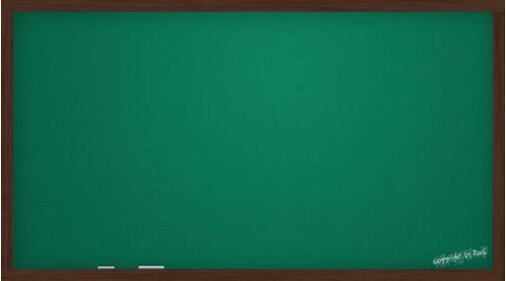 Module7 Unit 1 
       Have you got a headache?
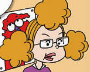 Have you got……?
Yes, I have .

No, I haven’t.
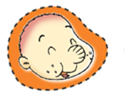 主备人：王超
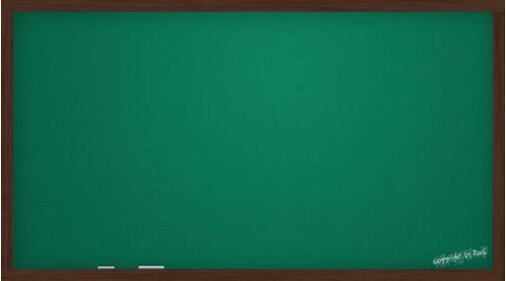 Module7 Unit 2
                       She’s got a cold.
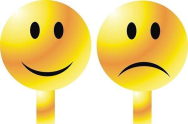 Yes , he has .
W
Has he … ?
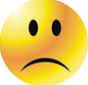 No, he hasn’t .
Yes, I has .
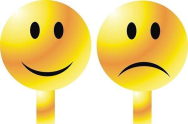 you你
Heve you… ?
No, I hasn’t .
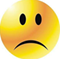 you你们
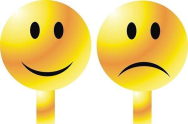 Yes , we have .
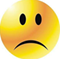 No , we haven’t .
主备人：王超
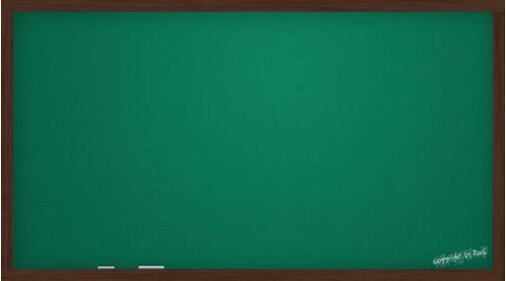 Module8 Unit 1   This is Sam’s book.
is 

are
单数
W
be
复数
This is…
They are…
主备人：王超
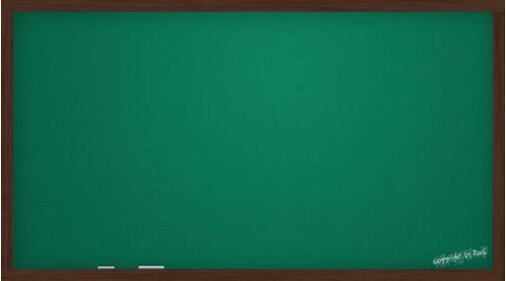 Module8 Unit 2
                    Is this your grandma’s umbrellas?
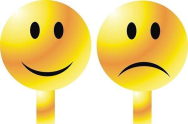 Yes , it’s…...
W
Is this … ?
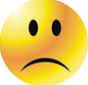 No, it isn’t..
Yes, they are.
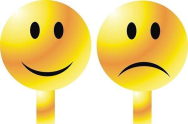 Are they… ?
No, they aren’t.
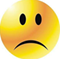 主备人：王超
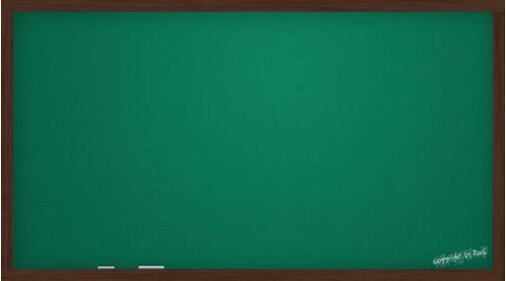 Module9 Unit 1 I’m going to do long jump.
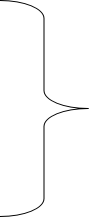 I am
He/ She is
We are
be  going to +动词原形
do long jump


run a race

do high jump
I am going to
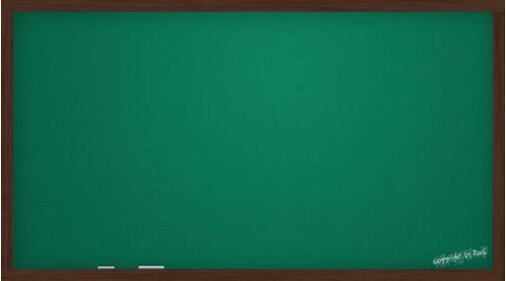 Module9 Unit2 I am going to be a driver.
What are you going to be?
driver
doctor
nurse
teacher
policeman
footballer
I am going to be
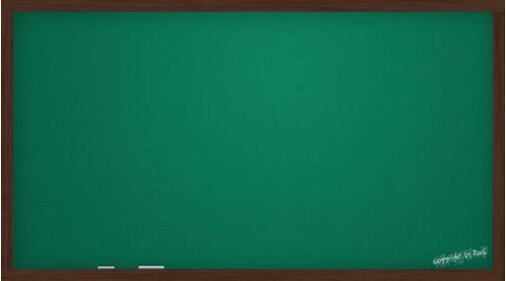 Module10 Unit1 Are you going to go to Hong Kong?
Are you going to go to Hong Kong?

Yes, I am.
 No, I’m not.            

What are you going to do?
I’m going to …
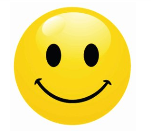 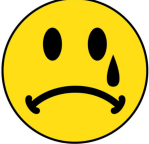 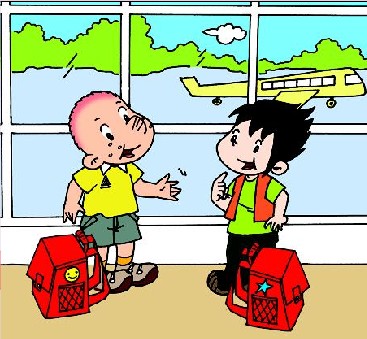 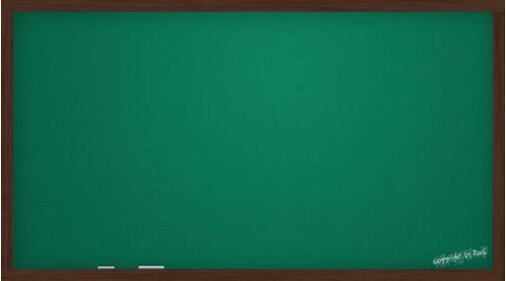 Module10 Unit 2  What are you going  to see?
What are they
                you     going to do ?

What is     he      going to do ?
                 she

 She/he  is going to....